Competency DeterminationOverview and Impact
Agenda
Summary

CD Value

CD Graduation Impact

The CD Value section is from analysis completed by Professor John Papay and presented to the DESE Board at the April 2022 meeting and from additional analysis recently provided.  Professor Papay is Associate Professor of Education and Economics at Brown University and is Director of the Annenberg Institute.
The CD Graduation Impact analysis is from data provided by DESE Associate Commissioner Rob Curtin.
SummaryMCAS and the CD have substantial value in predicting certain key life outcomes for students in all student groups, while helping policy-makers and educators prioritize needs
CD scores are on average predictive of certain important life outcomes

Of approximately 70,000 students in the statewide graduating class
96% earn the CD
3% don’t earn the CD and also don’t meet local district graduation requirements
1% don’t earn the CD and meet local district graduation requirements

Most students who pass do so on their 1st attempt (usually Grade 10), and almost all pass on the 2nd or 3rd attempt (usually Grade 11)

A significant number of Grade 12 dropouts have passed the CD

A relatively small number of districts have a disproportionate number of total MA students not earning the CD

Of the 51 states (including D.C.)
49 states including MA have comprehensive state-mandated graduation requirements
48 of 49 states have course and other requirements (some also require tests)
MA is the only one of the 49 states whose only state requirement is a test (the CD)
2 states have no state-mandated graduation requirements
CD Value
Grade 10 MCAS scores help predict future earnings
We look at median annual earnings ~ age 30 for students at each MCAS score

Students with higher MCAS scores go on to earn substantially more in the labor market. 

There is substantial variation in earnings at each MCAS score point (MCAS scores explain about 13% of the variation in earnings).
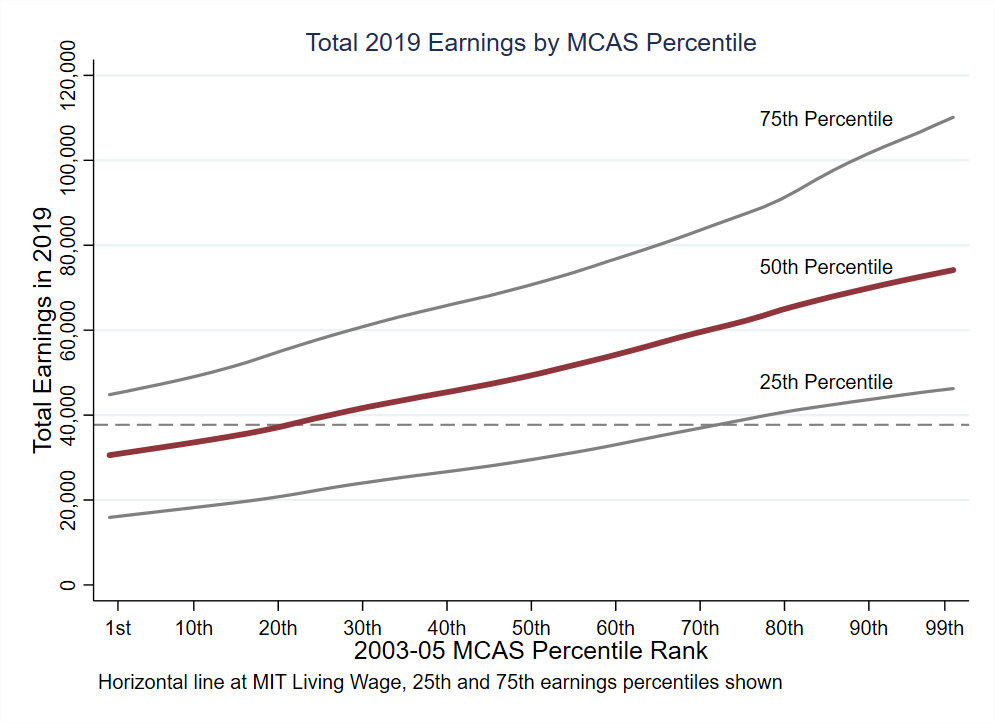 Living Wage
NOTE: We only observe in-state earnings reported to the UI system. This excludes self-employed individuals or those who work for the federal government or military. Living Wage from MIT estimates for two working parents with two children.
CD Value: This relationship between higher Grade 10 MCAS scores and higher earnings exists across different student groups
CD Value
This relationship between higher Grade 10 MCAS scores and higher earnings exists across different student groups
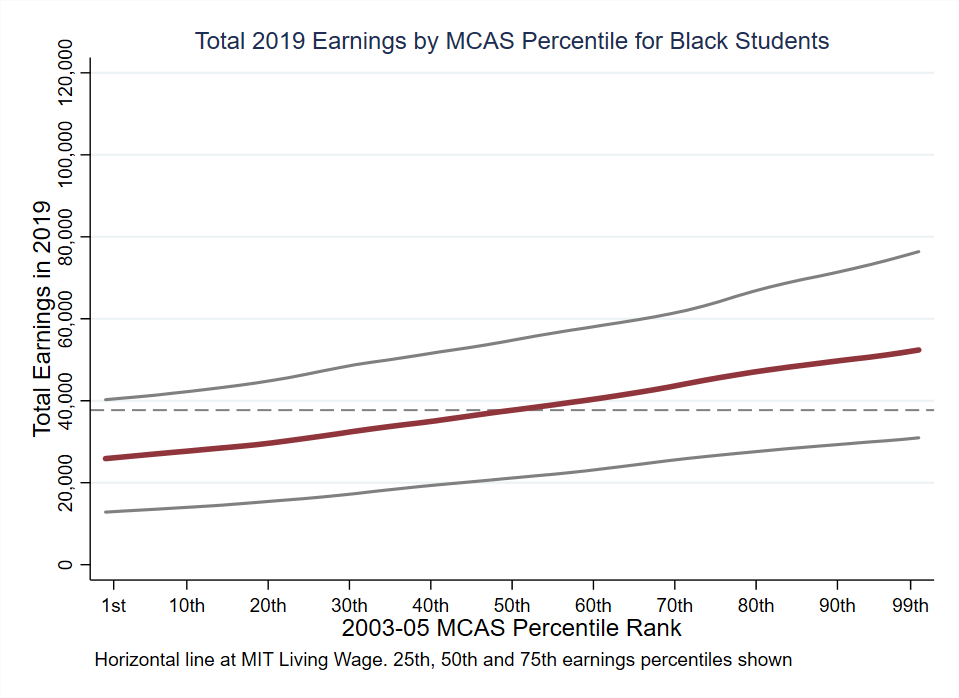 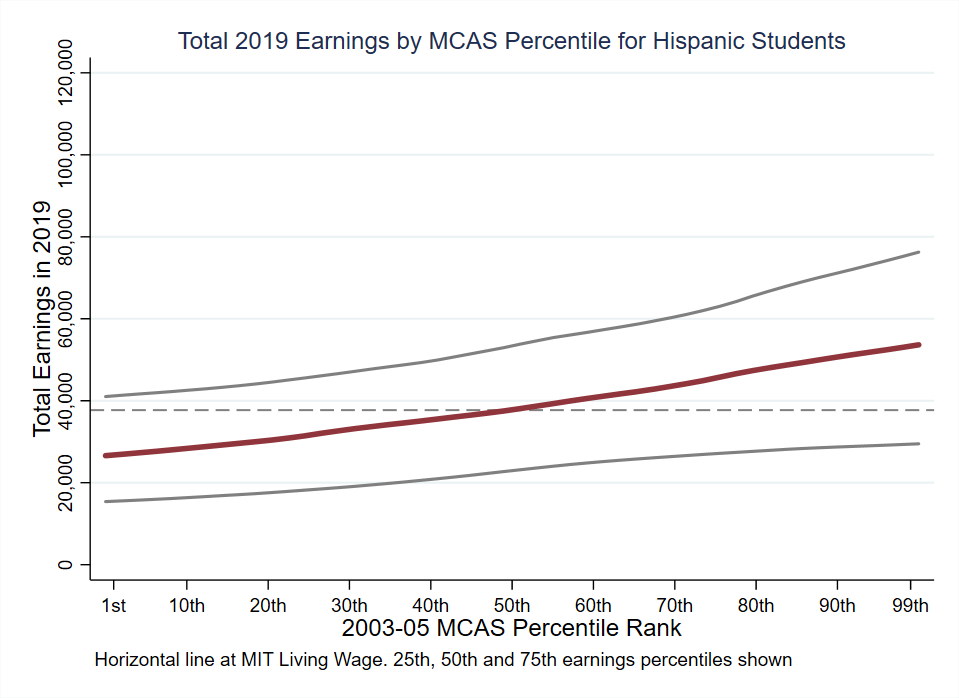 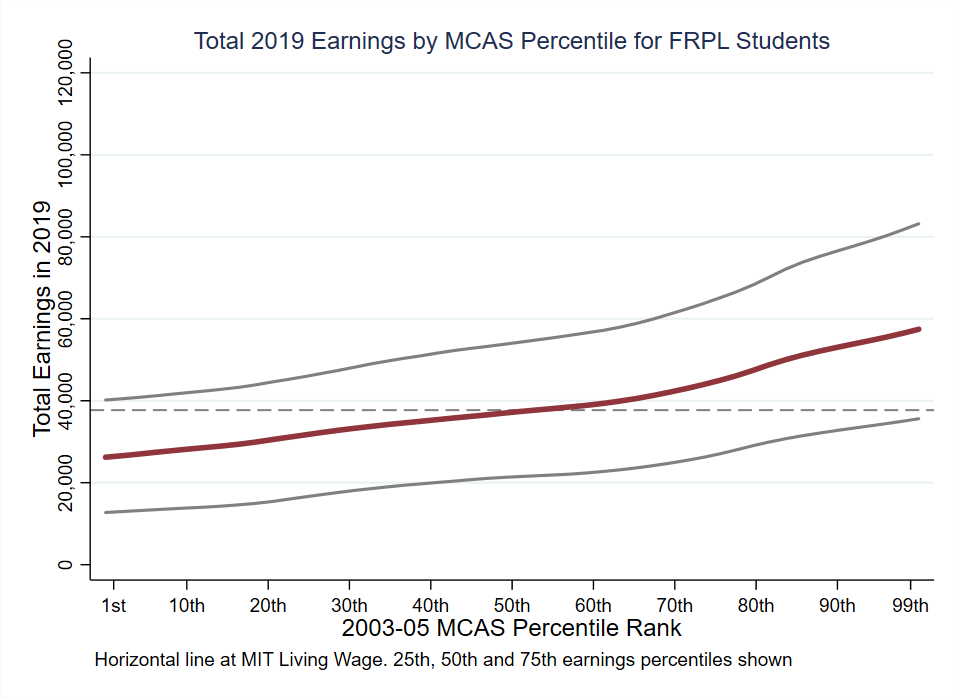 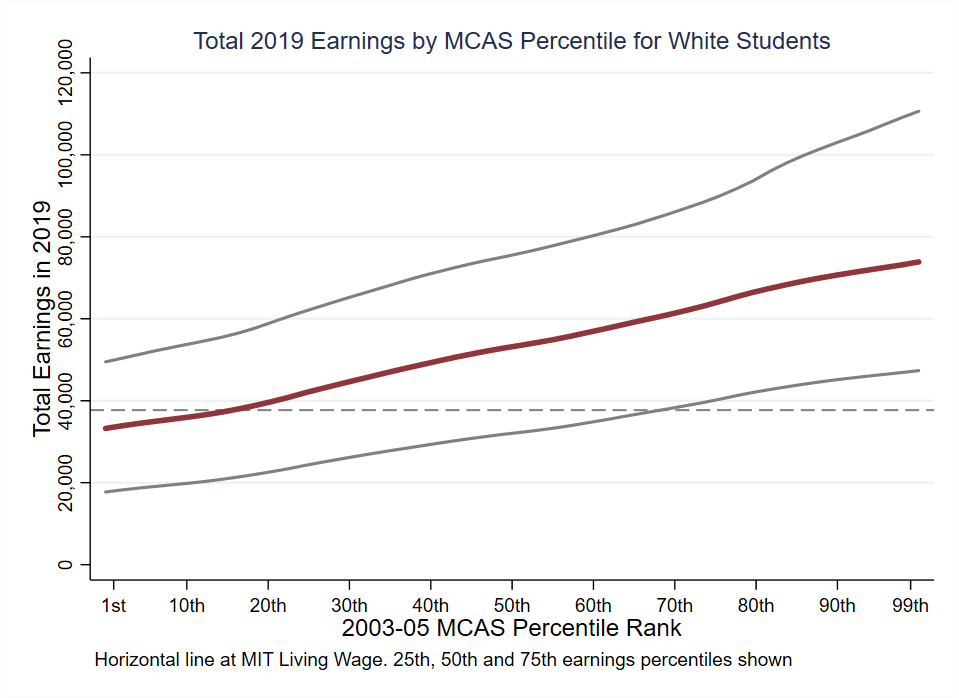 CD Value
Grade 10 MCAS scores help predict earnings among similar students with the same education level and demographics
Estimated average 2019 earnings by MCAS math percentile and educational attainment 
for demographically similar students who attended the same high school
We compare students with similar demographics from the same high school. 

Among students with the same education level, students with higher MCAS scores have higher earnings. 

We also see large returns to educational attainments (particularly four-year college degrees) for students at the same MCAS score level.
4-Year College Graduates
Terminal High School Graduates
High School Dropouts
[Speaker Notes: We see the same pattern for 2-year college graduates. We tend to focus on 4-year colleges in the report because of the large returns to a bachelor’s degree, although we are actively engaged in some research looking at the experiences of students in Massachusetts two-year colleges because they are the most common form of post-secondary education for low-income students.]
When comparing students with similar Grade 8 scores and similar demographic characteristics who attend the same high school, those with higher Grade 10 scores have better future incomes
CD Value
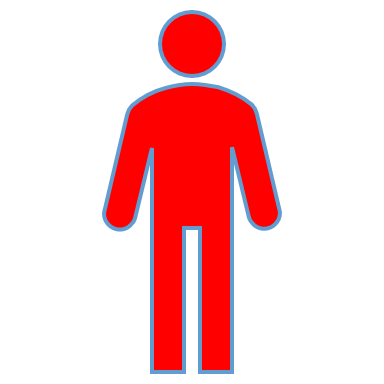 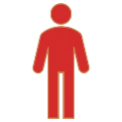 $64,000
(+21%)
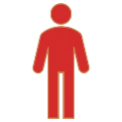 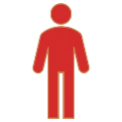 75th percentile
Students scoring at the state average on Grade 8 MCAS
$53,000
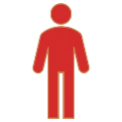 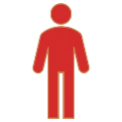 State average
Age 30
Earnings
Grade 10
MCAS
The same relationship can be seen among different student groups
CD Value
10th Grade Mean: $53,000
CD Value
The likelihood of enrolling and/or graduating increases significantly at different achievement levels….
Educational attainments for 2011 Math test-takers
NOTE: We measure HS graduation within 3 years of taking the 10th grade test, college attendance within 4 years, and college graduation within 7 years.
…and that relationship exists among different student groups
CD Value
Agenda
Summary

CD Value

CD Graduation Impact

The CD Value section is from analysis completed by Professor John Papay and presented to the DESE Board at the April 2022 meeting and from additional analysis recently provided.  Professor Papay is Associate Professor of Education and Economics at Brown University and is Director of the Annenberg Institute.
The CD Graduation Impact analysis is from data provided by DESE Associate Commissioner Rob Curtin.
CD Graduation Impact
96% of the graduating class consistently earned the CD and met local district graduation requirements
70,927
69,919
72,352
69,990
68,579
2,757
2,582
2,752
2,668
65,911
68,175
69,197
67,233
67,337
CD Graduation Impact
Of the 4% of the graduating class that did not earn the CD, approximately 3/4 did not meet local district requirements and can’t receive a graduation diploma regardless of the CD requirement
Students Not Earning the CD
2,668
2,752
2,582
2,757
Met local req.
74%
74%
73%
73%
72%
72%
Did not meet 
local req.
2018
A high percent of each student group in the graduating class earns the CD
CD Graduation Impact
3,052
11,397
6,409
10,868
4,334
46,836
19,492
Number of Students:
CD Graduation Impact
Most students in all student groups who do not earn the CD also do not meet local district graduation requirements
CD Graduation Impact
Among students with IEPs, the percent of students not earning the CD is much higher for those with the most significant needs
Number of Students:
1,116
2,229
5,272
2,837
The percent of EL students not meeting the CD generally declines the more years the student is considered EL
CD Graduation Impact
Most Grade 12 dropouts have already earned the CD
CD Graduation Impact
CD Graduation Impact
14 districts account for 50% of 2019 Grade 12 dropouts, with 51% of dropouts in those 14 districts having met the CD
[Speaker Notes: Slight]
CD Graduation Impact
15 districts account for 50% of students not earning the CD. Of the 28% in those 15 districts with a Certificate of Attainment, more than 80% are in 9 districts
2,752 students
1,374 students
Methuen
Fitchburg
Holyoke
Leominster
Boston Day
Methuen
Fitchburg

Holyoke
Leominster
Everett

Lowell

New Bedford

Lawrence

Fall River


Lynn


Worcester


Brockton


Springfield





Boston
Boston
CD Graduation Impact
There are some differences among student groups receiving CAs, with each group having a much higher percent not meeting district requirements
CD Graduation Impact
Most districts have few students with a CA. 15 districts have 11+ students with a CA, and in this group most students did not meet local requirements
240 districts
15 districts
3
8.3%
62%
20.8%
48.3%
38%
CD Graduation Impact
In the 15 largest CA districts, almost every student group has a much larger portion of students not meeting district requirements
CD Graduation Impact
Most students who earn the CD do so on their first attempt (usually Grade 10), with almost all passing on their 2nd or 3rd attempt (usually Grade 11)….
CD Graduation Impact
….with each individual test having even higher pass rates by attempt
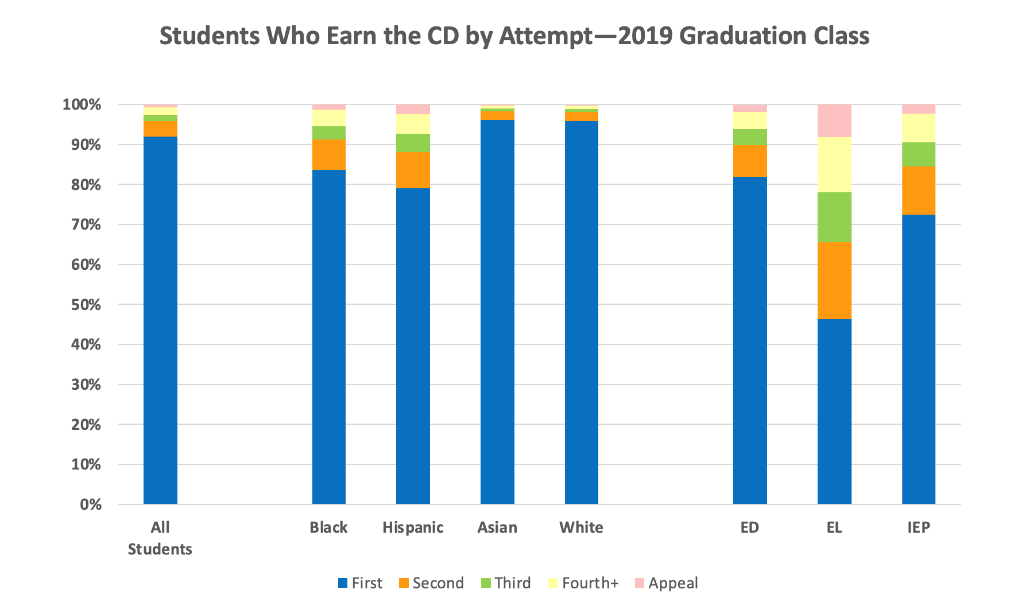 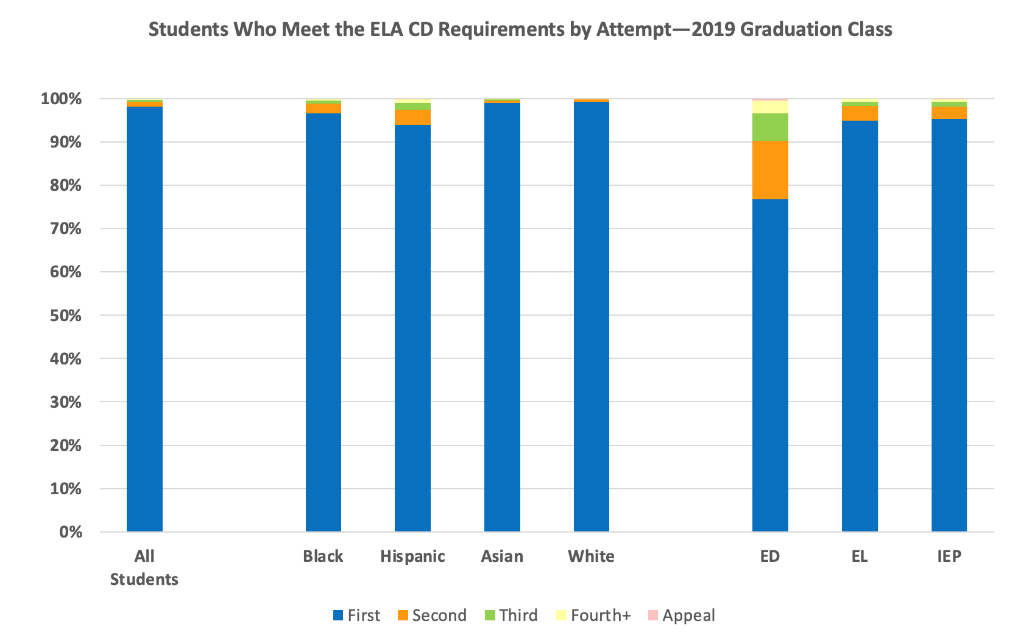 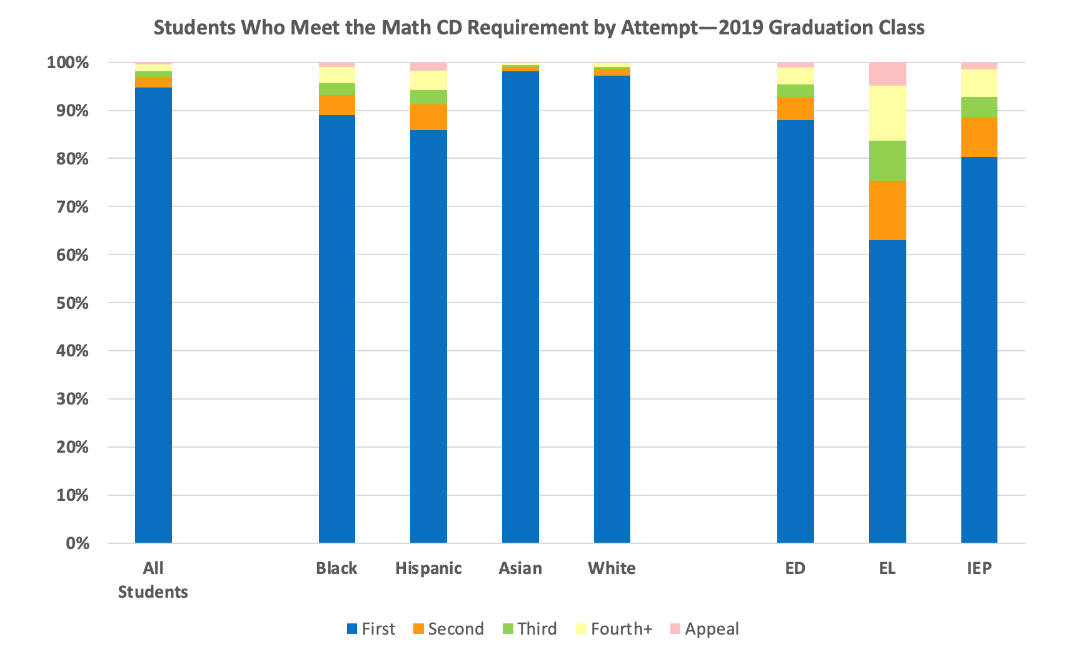 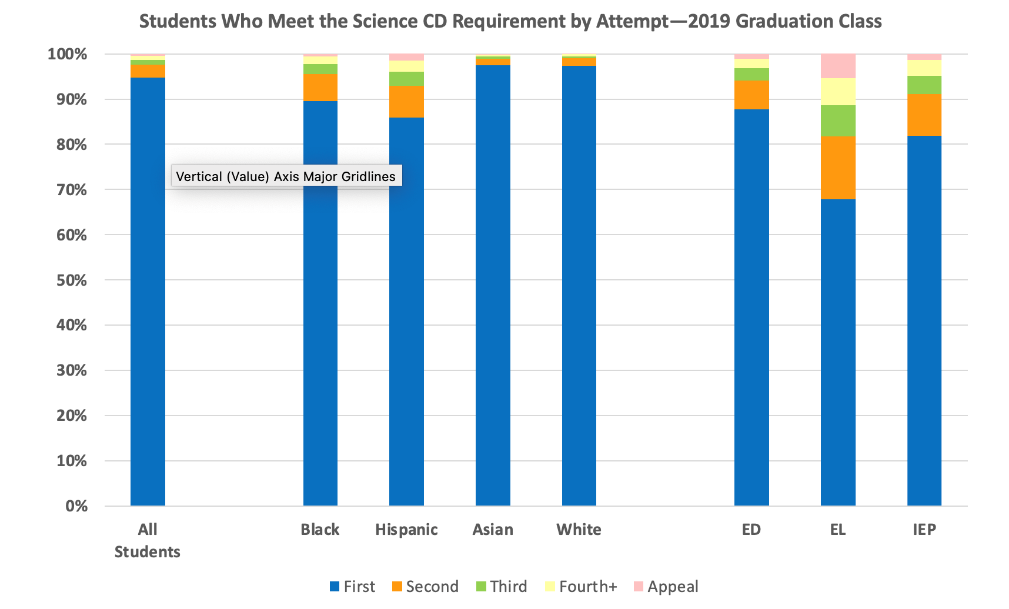 CD Graduation Impact
20% of students who earn the CD do so with an EPP, with some student groups being more dependent on the EPP
Met CD 
with EPP in
one or more 
subjects
Met CD 
without EPP
CD Graduation Impact
49 of 51 states (including D.C.) have state-mandated comprehensive graduation requirements, with MA the only 1 of the 49 requiring only passing an assessment
51
1 w/partial and 1 w/no state requirements
Of these 49 with state-mandated requirements:
-48 have comprehensive course requirements
- 9 also require passing core-curriculum tests
- 9 also require passing a civics test
– Only MA has a requirement of passing the CD
SummaryMCAS and the CD have substantial value in predicting certain key life outcomes for students in all student groups, while helping policy-makers and educators prioritize needs
CD scores are on average predictive of certain important life outcomes

Of approximately 70,000 students in the statewide graduating class
96% earn the CD
3% don’t earn the CD and also don’t meet local district graduation requirements
1% don’t earn the CD and meet local district graduation requirements

Most students who pass do so on their 1st attempt (usually Grade 10), and almost all pass on the 2nd or 3rd attempt (usually Grade 11)

A significant number of Grade 12 dropouts have passed the CD

A relatively small number of districts have a disproportionate number of total MA students not earning the CD

Of the 51 states (including D.C.)
49 states including MA have comprehensive state-mandated graduation requirements
48 of 49 states have course and other requirements (some also require tests)
MA is the only one of the 49 states whose only state requirement is a test (the CD)
2 states have no state-mandated graduation requirements